Fecal Microbiota Transplantation
For C.Diff Associated diarrhea and beyond

Ramy Eid, MD
Gastrointestinal Specialists, Inc
Introduction and Definitions
Gut microbiota
Evolution and role
Immune system function
Gut homeostasis
Symbiosis
Dysbiosis
C. difficile infection (CDI)
Normal intestinal flora
Human colonic microbiota 
100 trillion bacteria (plus fungi, viruses)
500-1000 different species
60% of stool volume is bacteria
Normally protects against invasive pathogens, infection, 
Produce vitamins
Assist in digestion of non-digestible fiber
Maintain colon health through production of free fatty acids
Modulate the colonic immune system
C.difficile infection
Exposure to C. difficile spores
Exposure to antibiotics
Germination and colonization of the spores and vegetative outgrowth
Expression of the toxins A and B
Epithelial damage and symptomatic infection
C. difficile infection
Self limited
Diarrhea, leukocytosis, fever, or pseudomembranous colitis
Limited to one course of antibiotics
Recurrent or relapsing C.difficile infection
Severe and fulminant disease
Ileus, megacolon, lactic acidosis, renal failure, septic shock, death
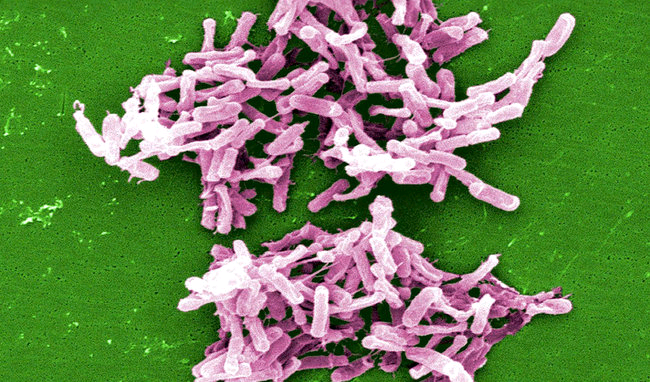 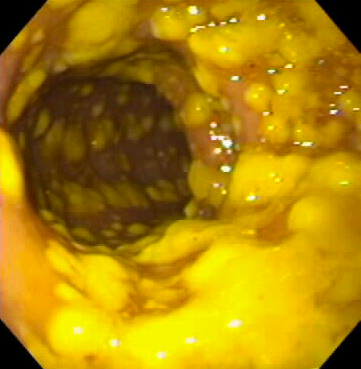 C. Diff has become more drug-resistant & more deadly
C. difficile infectionRisk factors
Recent antibiotic intake
Age over 65
Recent hospitalization
Proton pump inhibitors use

Underlying medical disorders, renal insufficiency
Concomitant antibiotics during treatment for C.difficile infection
Lack of antibody-mediated immune response to toxin B
Epidemiology
Most common infectious cause of healthcare-associated diarrhea
At least half a million infections a year
Over 83,000 experienced at least one recurrence
Close to 30,000 death per year
Transmission of spores, resistant to heat, acid, antibiotics and most surface cleaners, except bleach
Now more than ¼ are community acquired
Increased healthcare cost: $1.5 billion dollars per year
C.difficile infectionTreatment
Antibiotics
Mild to moderate disease
Oral antibiotics
Metronidazole
Vancomycin
Fidaxomicin
Severe Disease
Oral vancomycin and IV metronidazole
Oral fidaxomicin

Recurrent or relapsing disease
Pulsed oral antibiotic therapy
Fecal microbiota transplantation

More aggressive and virulent strains are developing
Increasing number of infections
What is FMT
Transfer and implantation of stool and bacteria from the colon of a healthy person to the colon of a person with a certain disease to affect the cure of that disease.
FMT Rx Guidelines 2018
ACG:  American College of Gastroenterology 
IDSA:  Infectious Diseases Society of America  
SHEA:  Society for Healthcare Epidemiology of America
ESCMID:  European Society of Clinical Microbiology and Infectious Diseases 
WSES:  World Society of Emergency Surgery 
ASID:  Australasian Society for Infectious Diseases
Indications for FMT
≥ 3 Recurrences of mild/moderate CDI and failure to respond to standard Rx
≥2 Episodes of CDI resulting in hospitalization and significant morbidity 
Moderate CDI with no response to standard therapy for at least 1 week
Severe CDI with no response to standard therapy after 48 hours
Donor selection
Intimate
Friend
Unrelated volunteer
Over the age 18
Family members
Men preferred over women? (autoimmune diseases, IBS)
Pre-screened healthy donor pool
Donor screening
Use same exclusions as for blood product donation
Screen donor for any illness – generally want someone who is healthy and on no medications
Screen for hepatitis A, B, C, HIV, H.pylori, syphilis, C.difficile, Giardia, E.coli, Salmonella, Shigella, Campylobacter infections
Can be an individual familiar to the patient or familiar to the MD
Stool preparation
Stool is collected from the donor, processed to create a liquid suspension in water, filtered for large particulates
Stool can be frozen and used later with similar efficacy
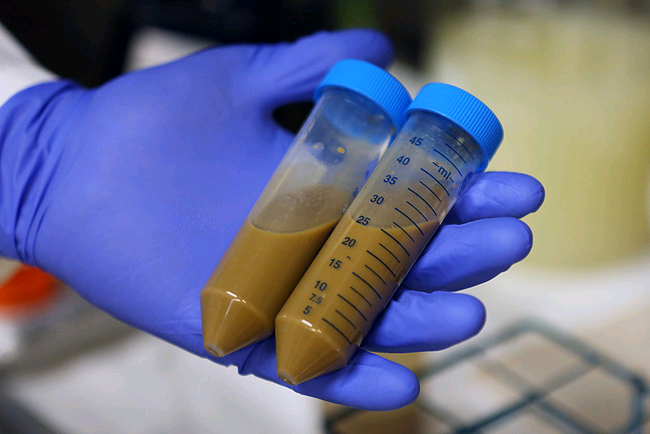 Administration
Small bowel upper endoscopy to the jejunum
Nasojejunal tube placement
Colonoscopy
Retention enemas
Oral capsules
OpenBiome
Frozen stool from universal donor(s)
Stool bank
Upper, lower, capsules (30)
Clinical scenario             Product/Route
Lower, upper, capsules

Multiple lower ± upper

Upper
Typical recurrence

Toxic megacolon/Ileus

Aged, infirm, incontinent
Safety of FMT
SHORT-TERM
Risk of aspiration if not delivered deep into upper small intestine
Risk of acquiring infection from donors – rare, single case reports
Risk of complications from sedation and endoscopy – bleeding, perforation, transmission of other infections: 1/1000-1/10,000
Does not impact liver transplantation screening or status
Safety of FMT
LONG-TERM

Complex interplay between gut microbiome and host
Risk of developing conditions of the donor?
Intestinal microbiota has been associated with colon cancer, diabetes, obesity and atopic disorders
Efficacy data in CDI
Success rates depend slightly on route of delivery
Enema  80-85%
Upper GI  80-85%
Colonoscopy to the right colon  90-95%
Usually see control of diarrhea symptoms within 48-96 hours

MGH study, open label, relapsing C.Dff
15 frozen pills, orally over 2 consecutive days
90% response rate
Frozen Fecal Material
Randomized trial : 219 patients
6 Canadian academic medical centers
Frozen/thawed vs fresh stool for R-CDI
                                                 Frozen          Fresh
Per-protocol analysis             83.5%	    85.1%

	Advantages of frozen FMT:
Availability, efficacy, safety, cost, data collection										
							Lee CH, et al. JAMA 2016
FMT: Fresh, Frozen, or Lyophilized	(RDBCT of 72 pts with R-CDI
Jiang, et al. Aliment Pharmacol Ther 2017
Public Stool Bank*2050 pts from 633 health care facilities50 States, 7 countries
42 AEs, none definitely related to FMT
*OpenBiome, Medford, MA
Poster 2120:Osman, et al. ID week 2016
FMT Capsules
ID week 2013
BMC Med 2016
JID 2016
DDW 2016
BMC Infect Dis 2015
Am J Gastro 2017
Primary Cure Rates of FMT for CDIMeta-analysis(18 studies, 611 patients)
91.2% Overall
Lower: 93.2%
Upper:81.8%

Younger: 99.4%
Older: 87%
Li, et al. Aliment Pharmacol Ther 2016
Recurrence Rates of FMT for CDIMeta-analysis(18 studies, 611 patients)
Recurrence Rates
5.5% Overall
Lower:6.0%
Upper:8.2%

Younger: 4.6%
Older: 9.3%
Li, et al. Aliment Pharmacol Ther 2016
FMT for R-CDI37 studies (7 RCTs and 30 case series)
FMT was more effective than vancomycin
Clinical resolution rates (all studies): 92%
Lower tract FMT more effective than upper tract FMT
No difference between efficacy of fresh and frozen stool
Consecutive FMTs after failure of First FMT ====> Incremental effect
Serious AEs are uncommon
How often does CDI recur after FMT?
After FMT, long term rates of R-CDI with antibiotic use is low
          But not as low as without antibiotics.
Predictors of failure after FMT for R-CDI
Advanced age
Underlying disease (COPD, renal failure…)
Hospital acquisition
Inpatient status
Severe/complicated CDI
Immunocompromised
Maximum WBC during R-CDI
Administration of antibiotics during R-CDI
PPI use
Role for Probiotics to prevent R-CDI
May be effective at preventing CDI in pts on abx without history of CDI
Rx with probiotics closer to the first dose of abx decreases the risk of CDI by 50% in hospitalized patients

There is insufficient data to recommend probiotics for primary prevention of CDI
There is potential risk for probiotics to cause disseminated infections in hospitalized patients
FMT in severe, complicated CDI
57 consecutive inpatients
91% (52/57) clinical cure at 1 month
No difference between fresh and frozen fecal material
No SAEs
Patients with severe or fulminant CDI and extensive pseudomembranes tend to respond poorly to a single FMT when anti-CDI antibiotics were held
53% pts cured by single FMT
28% pts needed 2 FMTs
11% pts required ≥ 3 FMTs
Sequential FMT for severe or complicated CDI is promising and may be preferred over colectomy in certain patients
FMT in Diseases other than Clostridium difficile
FMT in inflammatory bowel disease
Dysbiosis characterized by decreased diversity of species
Decreased Bacteroidetes phylum and Lachnospiraceae
Increase in Proteobacteria and Actinobacteria
Low levels of Faecalibacterium prausnitzii

Mixed results so far
Quality of studies
Variety of patient population
Concomitant medications
FMT in inflammatory bowel disease
UC patients less likely to achieve clinical remission
Meta-analysis: 45% clinical remission rate
Younger patients 
Crohn’s disease
Short-term effect?
Side effects: bloating, flatulence, vomiting, diarrhea, abdominal tenderness
Flares have been described
FMT in inflammatory bowel disease
75 patients with UC , randomized to weekly FMT or water enemas for 6 weeks
24% achieved remission
5% with placebo

50 patients: Donor FMT or autologous FMT
No statistically significant difference in clinical or endoscopic remission
FMT in Obesity
Role of gut microbiome in obesity
Transfer of gut microbiota from lean and obese in ex-germ free mice
Antibiotic treatment in early life can predispose to obesity in animal models
Transfer following Roux-en-Y gastric bypass  Weight loss
Greater amount of short chain fatty acids in lean mice
Increase neuro-hormonal axis: Increase energy expenditure
Improved insulin sensitivity
FMT in irritable bowel syndrome
Decreased microbial diversity
Early studies reported improvement
Small, uncontrolled  series with high risk of bias
FMT in other indications
Metabolic syndrome
Type II diabetes
Fatty liver disease
Multidrug resistant organism eradication
Hepatic encephalopathy
Pediatric allergy disorders

    Association ≠ Causation
Regulatory issues
Worldwide variation
Australia and Europe no regulation so far
Canada: FMT “New Biologic Drug”
FDA: Biological product
Donor eligibility, stool processing and infusion, fall under FDA jurisdiction
Thank You